Лекція 6. Розвиток концепту «єдина Європа» в умовах функціонування «Спільного ринку»
Питання для обговорення:
1.	Європейська асоціація вільної торгівлі (ЄАВТ) (1959 р., Стокгольм). 
2.	Ідеї політичної інтеграції Ш. де Голля та К. Аденауера 1960 р. «План Фуше» 1961 р. – «Про союз європейських народів». 
3.	Країни-учасниці «Спільного ринку» і питання політичної інтеграції. 1968 р. – завершення процесу створення митного союзу. Ідея створення Європейської валютної системи (ЄВС), котра передбачала запровадження спільної валюти – ЕКЮ (European Currency Unit) (1978 р., Бремен).
4.	«Декларація європейської ідентичності» саміт (1973 р. Копенгаген). Пропозиції бельгійського прем’єр-міністра Лео Тіндерманса 1976 р. по створенню Європейського союзу.
5.	Італійсько-німецький проєкт («проєкт Геншера-Коломбо») Європейського Акту (листопад 1981 р.). Декларація про Європейський Союз (червень 1983 р., Штутгарт). 
6.	Єдиний Європейський Акт (ЄЄА) (грудень 1985 р., Люксембург). Пан’європейський союз під назвою «Європа є християнська, консервативна, європейська, вільна» 1990 р.
1.	Європейська асоціація вільної торгівлі (ЄАВТ) (1959 р., Стокгольм)
На фоні перипетій зі вступом до ЄЕС у Британії посилилися позиції тих, хто традиційно вважав найбільш прийнятною стратегію вибіркової інтеграції (у тих сферах і у тих обсягах, які є вигідними країні) зі збереженням повного суверенітету, принципів і традицій. 
Саме на таких засадах у листопаді 1959 р. у Стокгольмі було підписано угоду про Європейську асоціацію вільної торгівлі (ЄАВТ), котра передбачала обмежену співпрацю у сфері економіки та торгівлі.
1.	Європейська асоціація вільної торгівлі (ЄАВТ) (1959 р., Стокгольм)
ЄАВТ була заснована як альтернатива Європейській Економічній Спільноті («Загального ринку» або «Спільного Ринку», утвореного в 1957 році (ЄЕС). 4 січня 1960 року у м. Стокгольм, Швеція шляхом підписання Стокгольмської угоди про ЄАВТ.
 Країнами-засновницями ЄАВТ (European Free Trade Association, EFTA) були Австрія, Велика Британія, Данія, Норвегія, Португалія, Швейцарія, Швеція. У подальшому ряди Асоціації поповнювались як асоційованими членами (Фінляндія та Ліхтенштейн із 1961 р.), так і за рахунок вступу інших країн (Ісландія, 1970р.). 
Економіка більшості з них була тісно пов’язана з Британською і завдяки тісній співпраці, зокрема у рамках Стерлінгового блоку.
1.	Європейська асоціація вільної торгівлі (ЄАВТ) (1959 р., Стокгольм)
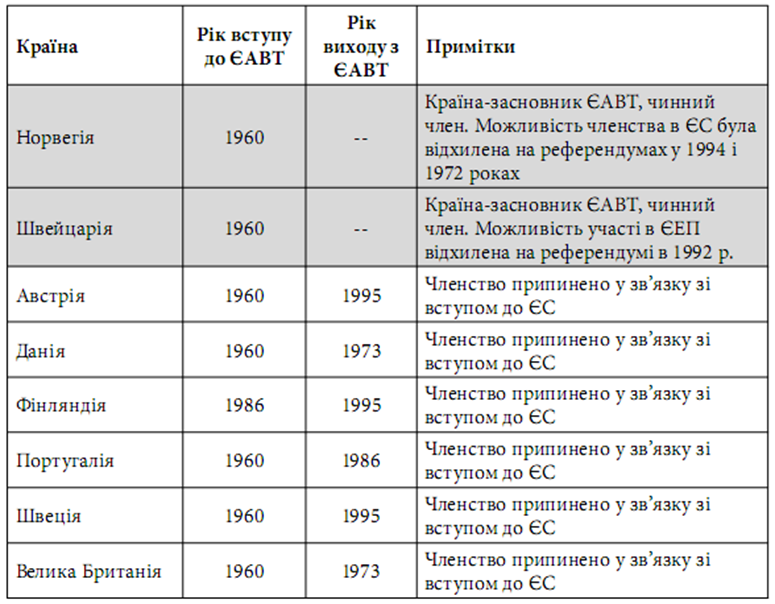 Історія членства в ЄАВТ
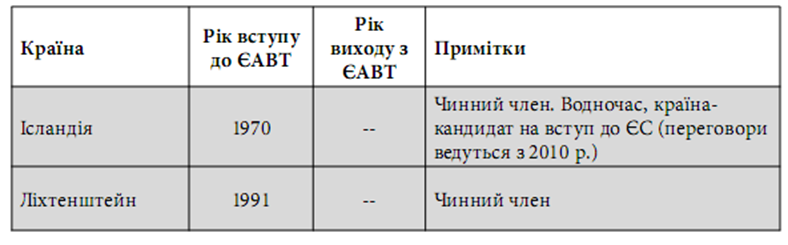 1.	Європейська асоціація вільної торгівлі (ЄАВТ) (1959 р., Стокгольм)
Основна мета асоціації декларувалась як лібералізація торгівлі окремими видами продукції, сприяння економічному зростанню, фінансовій та соціальній стабільності. 
Зокрема, основною метою діяльності ЄАВТ було створення підґрунтя для лібералізації торгівлі промисловими товарами, переробленою сільськогосподарською продукцією, рибою та морепродуктами між країнами-членами цієї міжнародної організації. 
На практиці були суттєво скорочені, а в окремих сферах і скасовані мита, проте спільної митної політики щодо третіх країн не виробили (створили систему контролю за походженням продукції). Також лібералізація не поширювалася на сільськогосподарську продукцію, пересування послуг та капіталів.
1.	Європейська асоціація вільної торгівлі (ЄАВТ) (1959 р., Стокгольм)
У взаємній торгівлі скасовані мита і кількісні обмеження, однак відсутній єдиний зовнішній тариф. 
Кожна держава проводить самостійну торговельну політику стосовно третіх країн, а товари з цих країн не можуть вільно переміщатися усередині ЄАВТ (крім промислових товарів з ЄС). 
Розширюється співробітництво в області науки і техніки, захисту навколишнього середовища.
1.	Європейська асоціація вільної торгівлі (ЄАВТ) (1959 р., Стокгольм)
Асоціація не ставить собі за мету створення економічного і валютного, а тим більше політичного союзу. 
В рамках Асоціації було створено й органи управління: Рада (мала консультативний характер у складі ради міністрів або постійних глав делегацій), секретаріат та комітети. 
Рада ЄАВТ складається з Парламентського комітету, Консультаційного комітету, Комітету з питань розвитку відносин з третіми країнами, Комітету експертів у сфері торгівлі, Бюджетного комітету, Комітету з питань технічних бар’єрів в торгівлі, Комітету експертів з митних питань та питань визначення походження товарів. У її завдання входить розробка рекомендацій і виконання урядами країн-членів угод, укладених у рамках асоціації. 
Рішення і рекомендації вимагають, як правило, одностайності. Поточними справами керує Секретаріат. Штаб-квартира – у Женеві.
1.	Європейська асоціація вільної торгівлі (ЄАВТ) (1959 р., Стокгольм)
У Секретаріаті ЄАВТ працює близько 100 співробітників, з яких одна третина знаходяться у Женеві і дві третини в Брюсселі та Люксембурзі. Генеральним Секретарем ЄАВТ є Генрі Гетаз, який очолює Секретаріат ЄАВТ в Женеві з 2018 року.
Рішення на усіх рівнях приймались за принципом консенсусу. Як правило, засідання Ради ЄАВТ відбуваються кожного місяця на рівні Постійних представників країн-членів при ЄАВТ та двічі на рік на рівні міністрів. 
При прийнятті рішень Радою ЄАВТ кожна країна-член має 1 голос. Зазвичай рішення Ради приймаються консенсусом. Країни-члени по черзі головують в Раді ЄАВТ протягом півріччя.
1.	Європейська асоціація вільної торгівлі (ЄАВТ) (1959 р., Стокгольм)
У 1973 р. з ЄЕАВТ вийшли Великобританія і Данія, у 1986 р. – Португалія, а в 1995 р. – Австрія, Швеція і Фінляндія. На даний час членами ЄАВТ є Ісландія, Норвегія, Швейцарія і Ліхтенштейн.
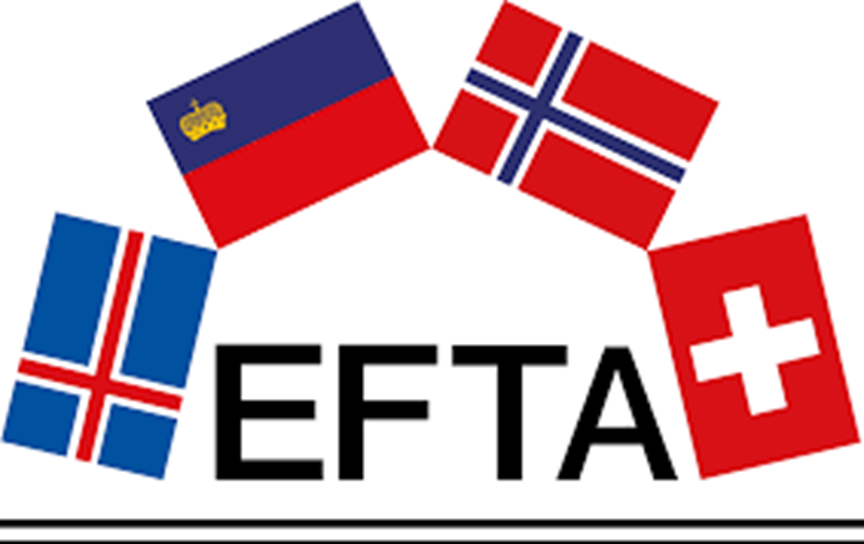 1.	Європейська асоціація вільної торгівлі (ЄАВТ) (1959 р., Стокгольм)
З часу створення, ЄАВТ встановила тісні торговельні відносини з ЄС та іншими країнами Центральної та Східної Європи, басейну Середземного моря, Азії, Північної та Південної Америки, Близького Сходу та Африки. 
Загалом, створення ЄАВТ справило позитивний вплив на економіку країн-учасниць, проте співпраця в рамках ЄЕС виявилась більш плідною. Відтак, поступово більшість країн членів ЄАВТ вступають до Спільного ринку і сфера діяльності організації, створеної Британією, суттєво звузилося.
1.	Європейська асоціація вільної торгівлі (ЄАВТ) (1959 р., Стокгольм)
Відмінності ЄАВТ від ЄС:
в ЄАВТ немає наднаціональних органів; вищий керівний орган – консультативна Рада, у якій кожна країна має один голос;
режим вільного безмитного товарообігу в рамках ЄАВТ діє тільки відносно промислових товарів і не поширюється на сільгосппродукцію;
за кожною країною-членом ЄАВТ зберігається зовнішньоторговельна автономія і власні мита в торгівлі з третіми країнами; в ЄАВТ не існує єдиного митного тарифу.
1.	Європейська асоціація вільної торгівлі (ЄАВТ) (1959 р., Стокгольм)
Найбільш тісні зв’язки ЄАВТ має з ЄС. У 1991 р. ЄС і ЄАВТ підписали угоду про створення Європейського економічного простору (ЄЕП). Відповідно до досягнутого договору з 1 січня 1993 р. країни-члени ЄАВТ стали включати у свої національні законодавства законодавчі акти ЄС, що стосуються вільного руху товарів, капіталів і послуг, а також політики ЄС в області конкуренції.
Інтеграції ринків аграрної продукції не передбачається, оскільки сільське господарство ЄАВТ не змогло б витримати конкуренцію з боку ЄС. Сьогодні Європейська асоціація вільної торгівлі (ЄАВТ) є зоною вільної торгівлі, яка об'єднує митні території чотирьох європейських країн, які не вступили до Європейського Союзу, зокрема, Республіки Ісландія, Князівства Ліхтенштейн, Королівства Норвегії та Швейцарської Конфедерації.
1.	Європейська асоціація вільної торгівлі (ЄАВТ) (1959 р., Стокгольм)
Три країни-члени ЄАВТ, зокрема, Ісландія, Ліхтенштейн та Норвегія входять до Європейського економічного простору (ЄЕП), угоду про створення якого було укладено у травні 1992 р. (набула чинності 1 січня 1994 р.). 
Швейцарія не приєдналася до ЄЕП, оскільки загальнонаціональний референдум відхилив таку можливість. Питання, пов’язані з Європейським економічним простором, розглядаються Постійним комітетом у Брюсселі. 
ЄЕП об’єднує ринки 27-ми країн-членів ЄС та 3-х країн-членів ЄАВТ у спільний ринок обсягом близько 470 млн. споживачів, що робить його найбільшим регіональним інтеграційним об’єднанням у світі. 
Швейцарія, яка не вступила до ЄЕП, але розвиває торговельно-економічне співробітництво з ЄС шляхом укладення двосторонніх угод.
1.	Європейська асоціація вільної торгівлі (ЄАВТ) (1959 р., Стокгольм)
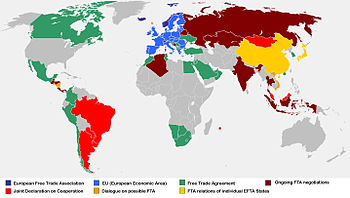 1.	Європейська асоціація вільної торгівлі (ЄАВТ) (1959 р., Стокгольм)
В даний час, ЄАВТ укладено 29 угод про вільну торгівлю (охоплює 40 країн) з наступними партнерами: Албанія, Канада, Чилі, Колумбія, Єгипет, Рада співробітництва арабських держав Перської затоки, країни Центральної Америки (Коста-Ріка, Гватемала, Панама), Ізраїль, Йорданія, Корея, Ліван, Північна Македонія, Мексика, Марокко, Палестинська автономія, Перу, Сербія, Сінгапур, Південноафриканський митний союз, Туніс, Туреччина, Україна, Боснія і Герцеговина, Чорногорія, Грузія, Еквадор, Гонконг, Філіппіни, Індонезія.
Розвиток преференційних торговельно-економічних відносин з ЄС, іншими країнами світу та їх регіональними об’єднаннями забезпечив ЄАВТ доступ до ринків країн, сукупне населення яких складає близько 850млн. споживачів.
1.	Європейська асоціація вільної торгівлі (ЄАВТ) (1959 р., Стокгольм)
Розвиток торговельних відносин з іншими країнами та їх регіональними об’єднаннями викликав необхідність перегляду країнами-членами ЄАВТ положень Стокгольмської угоди про ЄАВТ. 
Оновлену угоду було підписано 21 червня 2001 року у м. Вадуц, Ліхтенштейн і вона набула чинності 1 червня 2002 року, одночасно з набуттям чинності пакетом двосторонніх угод між Швейцарією та ЄС. 
Положення оновленої угоди про ЄАВТ (Вадуцька конвенція) враховують розвиток торговельних відносин країн-членів ЄАВТ з ЄС та іншими торговельними партнерами. Вадуцька конвенція регулює відносини між країнами-членами ЄАВТ у сфері торгівлі товарами та послугами, конкурентної та інвестиційної політики, економічної та грошової політики, захисту прав інтелектуальної власності тощо.
2.	Ідеї політичної інтеграції Ш. де Голля та К. Аденауера 1960 р. «План Фуше» 1961 р. – «Про союз європейських народів».
Наприкінці 1950 – протягом 1960-хх рр. тривали дискусії щодо інтеграційних процесів у Європі. Водночас, зважаючи на реалізацію частини намічених кроків в рамках ЄЕС, вони були спрямовані на обговорення досягнень, започаткованих у 1950-х рр., проектів та планів щодо поглиблення інтеграції чи розширення кордонів об’єднаної Європи. Найактивніше обговорення перспектив інтеграції відбувалось у рамках новоутвореного проекту – ЄЕС. 
Найбільш гострі дискусії викликало питання щодо політичної інтеграції. Воно обговорювалось у рамках консультацій представників шести держав протягом 1958–1959 рр., а також під час зустрічей провідних політичних діячів, зокрема Ш. де Голля та К. Аденауера у 1960 р. Зокрема, у вересні 1960 р. Ш. де Голль наголосив на необхідності перейти до постійного співробітництва у чотирьох сферах: політичній, економічній, культурній та оборонній.
2.	Ідеї політичної інтеграції Ш. де Голля та К. Аденауера 1960 р. «План Фуше» 1961 р. – «Про союз європейських народів».
Деталізовано цю ідею було у так званому «плані Фуше» 1961 р. (Крістіан Фуше очолював комісію глав держав, урядів та міністрів закордонних справ країн-членів співтовариств, що розпочала роботу у лютому 1961 р.). 
Офіційна назва документу – «Про союз європейських народів», і наголос було зроблено на створенні політичного союзу у формі міжурядового співробітництва, не обмежуючи суверенітет країн-учасниць спільноти. Передбачалася тісна співпраця у політичній, оборонній, культурній сферах, царині прав та свобод. Важливий напрямок, визначений проектом поглибленої інтеграції – узгоджена зовнішня політика. 
Фактично французька сторона запропонувала створення Союзу європейських держав із збереженням внутрішнього суверенітету та спільною зовнішньою політикою.
2.	Ідеї політичної інтеграції Ш. де Голля та К. Аденауера 1960 р. «План Фуше» 1961 р. – «Про союз європейських народів».
ПроЄкт передбачав також формування інституційного механізму для забезпечення поглибленого співробітництва: головні питання цього утворення мала вирішувати рада, у рамках якої проходили зібрання глав держав та очільників зовнішньополітичних відомств. Рішення мали прийматися шляхом консенсусу. 
Також передбачалося створити ще низку органів та включити до системи управління цього утворення Європейську асамблею. Однак проект зазнав критики з боку партнерів Франції по ЄЕС. 
У подальшому, у 1962, 1964, 1965 і 1966 рр. були наступні спроби узгодити вже видозмінений французький проект, однак безрезультатно. 
На той час країни-учасниці «Спільного ринку» були не готові до формату відносин, котрий передбачав відмову від частини своїх політичних повноважень заради спільної мети. Відтак, питання політичної інтеграції було відкладено на тривалий час.
3.	Країни-учасниці «Спільного ринку» і питання політичної інтеграції. 1968р. – завершення процесу створення митного союзу. Ідея створення Європейської валютної системи (ЄВС), котра передбачала запровадження спільної валюти – ЕКЮ (European Currency Unit) (1978 р., Бремен)
1960-ті рр. для ЄЕС пройшли під впливом гострої дискусії щодо вступу до Товариств Великої Британії. 
Лондон, зайнявши у 1950-х рр. позицію дистанціювання від процесів економічної інтеграції у Західній Європі, на початку 1960-х переглянув свою стратегію. Серед причин були успіхи інтеграційного проекту та складна економічна ситуація у Великій Британії. 
Разом із тим, створена 1960 р. Лондоном альтернативна «Спільному ринку» - Асоціація вільної торгівлі (EFTA), виявилася менш ефективною, ніж об’єднання шести країн.
3.	Країни-учасниці «Спільного ринку» і питання політичної інтеграції. 1968р. – завершення процесу створення митного союзу. Ідея створення Європейської валютної системи (ЄВС), котра передбачала запровадження спільної валюти – ЕКЮ (European Currency Unit) (1978 р., Бремен)
Відтак у серпні 1961 р. Велика Британія подала заявку на вступ до «Спільного ринку», а разом із нею Данія, Ірландія та Норвегія. 
Однак під час переговорів Британія заявила про прагнення зберегти торговельні преференції з країнами Британської співдружності націй та захистити від конкуренції власне сільське господарство. Британське суспільство активно обговорювало перспективи економічної інтеграції з континентальною Європою.
3.	Країни-учасниці «Спільного ринку» і питання політичної інтеграції. 1968р. – завершення процесу створення митного союзу. Ідея створення Європейської валютної системи (ЄВС), котра передбачала запровадження спільної валюти – ЕКЮ (European Currency Unit) (1978 р., Бремен)
Проте категоричну незгоду висловила Франції, зокрема Ш. де Голль наголошував, що вступ Британії зашкодить економіці європейських країн та називав Лондон «Троянським конем», котрий приведе до Європи економічні інтереси США. 
Відтак, 1963 р. він наклав вето на прийняття Британії. Така позиція Парижа призвела до серйозної кризи у Співтовариствах та активного обговорення питання про кордони об’єднаної Європи. 
1967 р. Британія та її економічні партнери повторили заявку на вступ, проте позиція Франції не змінилася.
3.	Країни-учасниці «Спільного ринку» і питання політичної інтеграції. 1968р. – завершення процесу створення митного союзу. Ідея створення Європейської валютної системи (ЄВС), котра передбачала запровадження спільної валюти – ЕКЮ (European Currency Unit) (1978 р., Бремен)
На фоні перипетій зі вступом до ЄЕС у Британії посилилися позиції тих, хто традиційно вважав найбільш прийнятною стратегію вибіркової інтеграції зі збереженням повного суверенітету, принципів і традицій. Саме на таких засадах у листопаді 1959 р. у Стокгольмі було підписано угоду про Європейську асоціацію вільної торгівлі (ЄАВТ). Угода вступила в силу 1960 р.
Після організаційного оформлення ЄЕС тривали дискусії щодо подальшого розвитку пан’європейської ідеї. Вагому роль у цьому процесі продовжував відігравати Р. Куденгофе-Калерґі, проте 1965 р. він склав повноваження президента та ініціював реорганізацію Пан’європейського союзу. Цю діяльність він здійснював разом із Вітторіо Понса, котрий обіймав посаду міжнародного генерального секретаря союзу.
3.	Країни-учасниці «Спільного ринку» і питання політичної інтеграції. 1968р. – завершення процесу створення митного союзу. Ідея створення Європейської валютної системи (ЄВС), котра передбачала запровадження спільної валюти – ЕКЮ (European Currency Unit) (1978 р., Бремен)
Безпосередній вплив на характер дискусій навколо концепту єдиної Європи мали практичні здобутки економічної інтеграції: 
• 1968 р. –  завершення процесу створення митного союзу, відтак почав діяти єдиний митний тариф щодо третіх країн; 
• Того ж таки року запрацював спільний ринок сільгосппродукції. Це значний здобуток, адже саме довкола спільної сільськогосподарської політики (ССП) точилися дискусії між протекціоністами та лібералами. Зрештою у «Спільному ринку» виробили наступний механізм у галузі ССП: єдність аграрного ринку; коммунітарні преференції («свій до свого по своє»); фінансова солідарність.;
• середньорічні темпи зростання економіки країн Спільного ринку на середину 60-х рр. склали понад 5%; 
• обсяг внутрішньої торгівлі за 10 років співпраці зріс у 4 рази.
3.	Країни-учасниці «Спільного ринку» і питання політичної інтеграції. 1968р. – завершення процесу створення митного союзу. Ідея створення Європейської валютної системи (ЄВС), котра передбачала запровадження спільної валюти – ЕКЮ (European Currency Unit) (1978 р., Бремен)
Позитивні досягнення в економічній сфері сприяли двом важливим рішенням: про розширення зони «спільного ринку» та поглиблення співпраці у політичній сфері. 
Відповідно до Люксембурзької заяви міністрів закордонних справ учасниць Спільного ринку від 1970 р. нагальною потребою визнавалася необхідність координації зовнішньої політики. Важливе значення у цьому контексті мала зустріч на вищому рівні в Гаазі (грудень 1969 р.), на якій було прийнято запропоновану президентом Франції Жоржем Помпіду концепцію про розширення та поглиблення інтеграційного процесу.
3.	Країни-учасниці «Спільного ринку» і питання політичної інтеграції. 1968р. – завершення процесу створення митного союзу. Ідея створення Європейської валютної системи (ЄВС), котра передбачала запровадження спільної валюти – ЕКЮ (European Currency Unit) (1978 р., Бремен)
Ця концепція Ж. Помпіду передбачала три завдання: 
1) завершення перехідного періоду, зокрема остаточні домовленості щодо ССП (спільної сільськогосподарської політики) у сфері фінансування; 
2) прийняття до Співтовариств Великої Британії, Данії та Ірландії; 
3) поступовий перехід до економічного та монетарного союзу, поглиблення співробітництва у промисловій та науково-технічній сферах, а також реформування Європейського соціального фонду.
3.	Країни-учасниці «Спільного ринку» і питання політичної інтеграції. 1968р. – завершення процесу створення митного союзу. Ідея створення Європейської валютної системи (ЄВС), котра передбачала запровадження спільної валюти – ЕКЮ (European Currency Unit) (1978 р., Бремен)
Прем’єр-міністр Люксембургу П’єр Вернер на початку березня 1970 р. оприлюднив пропозиції щодо формування економічного та монетарного союзу, а також єдиної європейської валюти. Ці процеси передбачалося завершити до кінця 1980 р. і в історію концепту єдиної Європи цей проект увійшов під назвою «план Вернера». 
Водночас, у жовтні 1970 р. під час наради міністрів закордонних справ ЄЕС було схвалено доповідь бельгійського міністра Ет’єна Давіньйона, розроблену комісією під його керівництвом, котра передбачала формування механізму консультацій та обміну інформацією у сфері зовнішньої політики в рамках  «Спільного ринку».
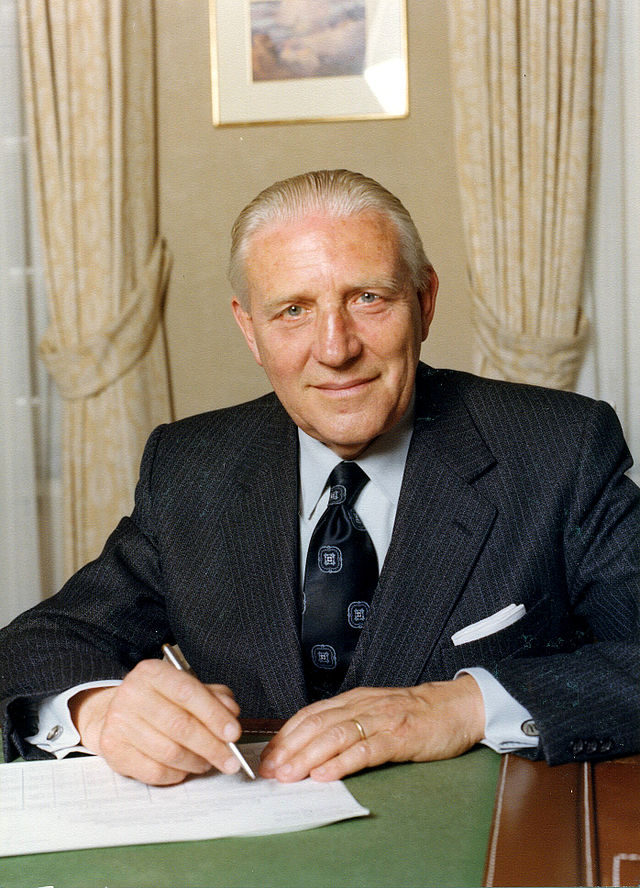 3.	Країни-учасниці «Спільного ринку» і питання політичної інтеграції. 1968р. – завершення процесу створення митного союзу. Ідея створення Європейської валютної системи (ЄВС), котра передбачала запровадження спільної валюти – ЕКЮ (European Currency Unit) (1978 р., Бремен)
Наступним важливим форумом, котрий розвинув практичну площину європейської економічної інтеграції, стала зустріч у Парижі у жовтні 1972 р. 
Головним її результатом стала домовленість про утворення до кінця 1980 р. економічного та монетарного союзу на теренах «Спільного ринку». 
Зокрема, з квітня 1972 р. почала діяти т.зв. «валютна змія» (узгодження та коригування курсів валют між країнами-учасницями ЄЕС), що стало першим етапом на шляху запровадження спільної європейської валюти. 
Також було укладено домовленість про активізацію співпраці у соціальній та науково-технічній сферах, узгодження енергетичної політики та вироблення спільної позиції у рамках Генеральної угоди з тарифів і торгівлі, укладеної ще 1947 року. Окремим питанням стало створення до кінця 1970-х рр. політичного союзу.
3.	Країни-учасниці «Спільного ринку» і питання політичної інтеграції. 1968р. – завершення процесу створення митного союзу. Ідея створення Європейської валютної системи (ЄВС), котра передбачала запровадження спільної валюти – ЕКЮ (European Currency Unit) (1978 р., Бремен)
Гаазька та Паризька домовленості дозволили інтенсифікувати підготовку до розширення Спільного ринку, і вже 1 січня 1973 р. членами ЄЕС стали Велика Британія, Данія та Ірландія.  
Разом із тим, плани щодо поглиблення економічного співробітництва в рамках «Спільного ринку», зокрема й заходи щодо запровадження спільної валюти, не були реалізовані через потужну енергетичну кризу середини 70-х років. ХХ ст. (ціни на нафту зросли приблизно у 4 рази), яка переросла в затяжну (фактично до 1983 р.) економічну кризу. Проблеми у національних економіках, котрі мали різний ступінь залежності від енергоносіїв, а також потреба суттєвої структурної перебудови і технічного переоснащення економіки (великі капіталовкладення), не дозволили інтенсифікувати співпрацю у запланованих напрямках і навіть відкоригувати окремі елементи вже традиційної співпраці – спільну енергетичну політику.
3.	Країни-учасниці «Спільного ринку» і питання політичної інтеграції. 1968р. – завершення процесу створення митного союзу. Ідея створення Європейської валютної системи (ЄВС), котра передбачала запровадження спільної валюти – ЕКЮ (European Currency Unit) (1978 р., Бремен)
Енергетична криза супроводжувалася фінансовою кризою – (девальвація долара США та крах Бреттон-Вудської монетарної системи) призвели до кризи системи європейської «валютної змії». 
Відтак, для нормалізації ситуації Франція та ФРН запропонували створити Європейську валютну систему (ЄВС), котра передбачала запровадження спільної валюти – ЕКЮ (European Currency Unit). Цей проект було схвалено на Бременському засіданні Європейської ради (липень 1978 р.), і ЄВС почала функціонувати із березня 1979 р. у форматі безготівкового обміну.
 Для забезпечення роботи цієї системи було створено Європейський фонд валютного співробітництва, що формувався із внесків держав-учасниць. Велика Британія та Греція (приєдналася до ЄЕС 1981 р.) не сприйняли цієї ідеї.
3.	Країни-учасниці «Спільного ринку» і питання політичної інтеграції. 1968р. – завершення процесу створення митного союзу. Ідея створення Європейської валютної системи (ЄВС), котра передбачала запровадження спільної валюти – ЕКЮ (European Currency Unit) (1978 р., Бремен)
Механізм узгодження валютних курсів дозволив більш ефективно проводити монетарну політику та боротися з інфляцією, проте був дуже складним і не дозволяв активно реагувати на фінансові виклики. 
До того ж суттєво загострилась конкуренція зі США.
4.	«Декларація європейської ідентичності» саміт (1973 р. Копенгаген). Пропозиції бельгійського прем’єр-міністра Лео Тіндерманса 1976 р. по створенню Європейського союзу.
Економічний спад та загострення міжнародної ситуації (Афганська криза) підштовхнули країни ЄЕС до поглиблення політичної інтеграції. Головні кроки у цьому напрямку можна окреслити наступними заходами: 
• копенгагенський саміт (грудень 1973 р.) – «Декларація європейської ідентичності» (передбачалось проводити екстрені зустрічі на вищому рівні для вирішення нагальних питань); 
• паризький саміт (грудень 1974 р.) – підтримано ініціативу президента Франції В.Ж. д’Естена про створення Європейської ради (ЄР), в рамках якої мали проходити регулярні зустрічі вищому рівні та відбуватися прийняття найважливіших рішень як з економічних, так і з політичних проблем;
• створення ЄР стало вагомим кроком у напрямку поглиблення політичної інтеграції. Рішення цієї інституції мали прийматись консенсусом. Разом із тим зменшилася вага Ради міністрів; 
• Злиття Комісій трьох товариств (Спільного ринку, Євроатому та ЄОВС); 
• Обрання членів Європарламенту шляхом прямих виборів (1979 р.) та розширення його повноважень.
4.	«Декларація європейської ідентичності» саміт (1973 р. Копенгаген). Пропозиції бельгійського прем’єр-міністра Лео Тіндерманса 1976 р. по створенню Європейського союзу.
Однак питання щодо поглиблення інтеграції, зокрема поширення її принципів на політичну сферу, викликало хвилю дискусій. Показовою є реакція на пропозиції бельгійського прем’єр-міністра Лео Тіндерманса, оприлюднені у січні 1976 р. 
Вони стосувалися створення Європейського союзу шляхом поглиблення структурної політики, розширення повноважень Єврокомісії та Європейського парламенту, запровадження спільної європейської валюти, проведення спільної зовнішньої та безпекової політики. 
Саме дві останні позиції викликали неоднозначне ставлення з боку як політикуму, так і громадськості. Це було зумовлено і об’єктивними чинниками, адже Ірландія не входила ні до НАТО, ні до ЗЄС, Данія не входила до ЗЄС, Франція вийшла із військової структури НАТО.
4.	«Декларація європейської ідентичності» саміт (1973 р. Копенгаген). Пропозиції бельгійського прем’єр-міністра Лео Тіндерманса 1976 р. по створенню Європейського союзу.
Відтак, було вкрай важко знайти спільний знаменник для безпекової моделі майбутнього Європейського Союзу. 
Зважаючи на цей факт, Л. Тіндерманс запропонував переходити до спільної зовнішньої та безпекової політики не усім об’єднанням, а по мірі готовності окремих країн до таких кроків.
 Саме на цьому ґрунті виникла концепція «багатошвидкісної Європи», тобто передбачалася диференціація за часом (країн могли приєднувалися до поглибленої інтеграції тоді, коли були будуть готові, зберігаючи можливість для інших країн долучитися пізніше). 
Проект викликав гострі дискусії і не був прийнятий. Варто наголосити, що одним із прихильників цієї концепції був німецький політик канцлер Віллі Брандт.
5.	Італійсько-німецький проєкт («проєкт Геншера-Коломбо») Європейського Акту (листопад 1981 р.). Декларація про Європейський Союз (червень 1983 р., Штутгарт)
У 1970-х рр. з’являється концепція, що отримала назву «європейське меню» і передбачала вибіркову чи секторальну інтеграцію, тобто приєднання країною до тих чи інших інтеграційних сфер, відповідно до її потреб та інтересів. 
Одна з причин поширення цієї концепції – приєднання Великої Британії та її консервативна позиція щодо інтеграції. Один із ідеологів Л. Армад («Європейський вибір») вважав, що інтеграція має розвиватися за секторами (напрямками), а країни повинні самі обирати вигідні для них сектори співпраці та партнерів по співробітництву. 
Фактично цей проект передбачав поглиблену міжурядову співпрацю, дуже схожу на модель ЄАВТ. Головні критерії такої інтеграції підтримував і тогочасний комісар Єврокомісії РАльф Дарендорф.
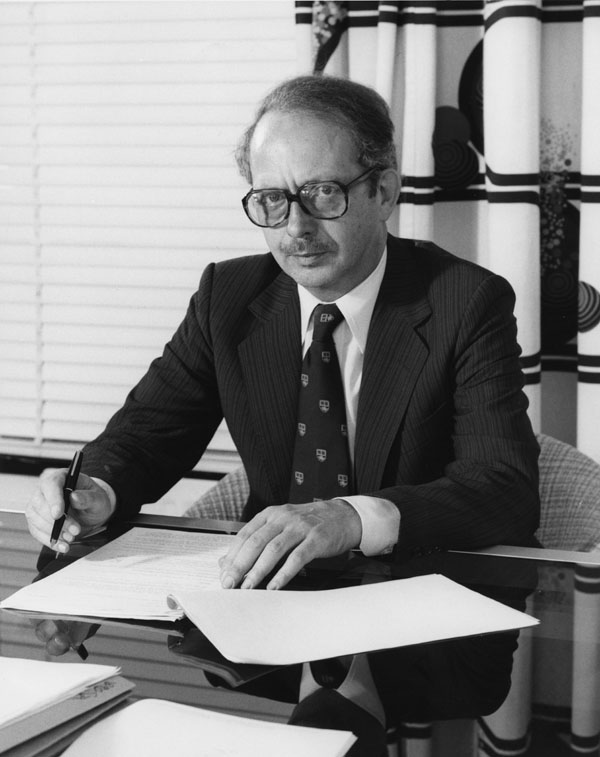 5.	Італійсько-німецький проєкт («проєкт Геншера-Коломбо») Європейського Акту (листопад 1981 р.). Декларація про Європейський Союз (червень 1983 р., Штутгарт)
Паралельно розвивалася концепція Європи «змінних геометрій» («Європа концентричних кіл»), котра являла собою щось середнє між двома попередніми концепціями. 
Її прихильники наголошували на історичному, культурному та політичному різноманітті країн Європи, що зумовлює різні прагнення та потреби. 
Відтак, окремі групи країн можуть інтегруватися для співпраці у сферах спільної зацікавленості. Ядром же інтеграції мають бути Франція та ФРН. Концепція набуде значного розвитку у 1990-х рр. за сприяння французького політикуму, зокрема її прихильником був прем’єр-міністр Едуард Балладюр.
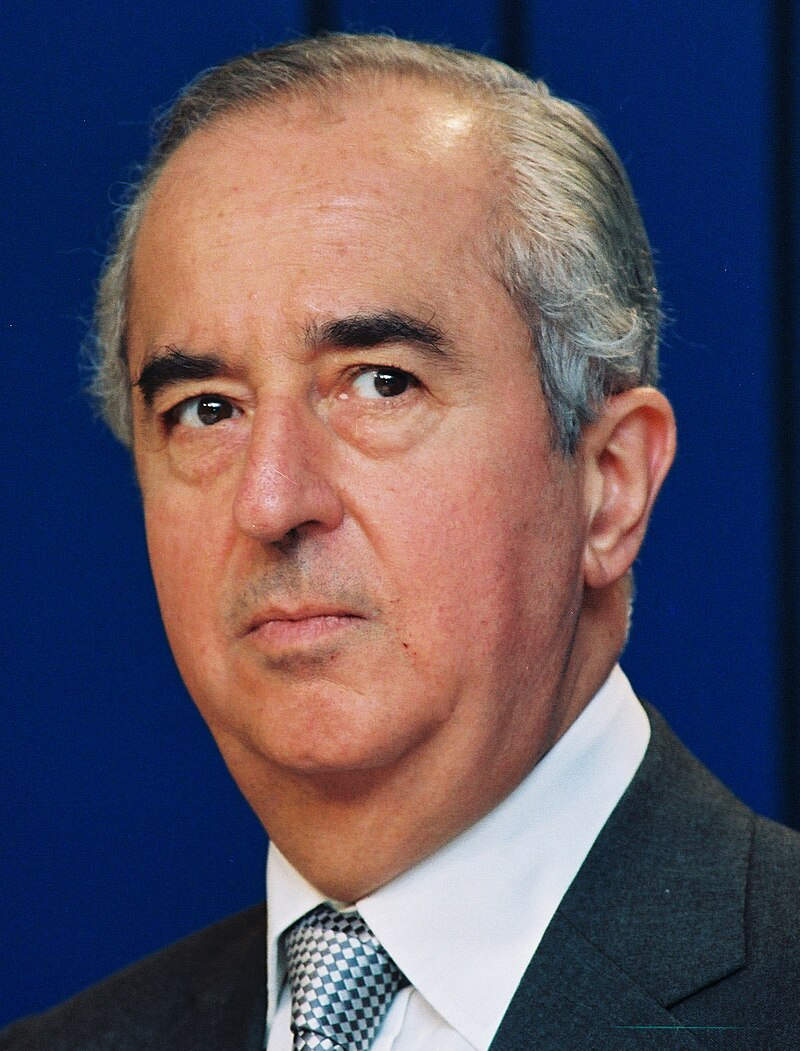 5.	Італійсько-німецький проєкт («проєкт Геншера-Коломбо») Європейського Акту (листопад 1981 р.). Декларація про Європейський Союз (червень 1983 р., Штутгарт)
На узгодження позицій усіх країн був розрахований італійсько-німецький проект («проект Геншера-Коломбо») Європейського Акту (листопад 1981 р.). 
Обговорювали його більше року, внесли значні корективи і у червні 1983 р., у Штутгарті, представники країн-учасниць «Спільного ринку» ухвалили Декларацію про Європейський Союз, котра сприяла суттєвому поглибленню інтеграційних процесів на теренах Європи.
5.	Італійсько-німецький проєкт («проєкт Геншера-Коломбо») Європейського Акту (листопад 1981 р.). Декларація про Європейський Союз (червень 1983 р., Штутгарт)
Загалом, перша половина 1980-х рр. позначена активізацією дискусії щодо змісту та напрямку європейської інтеграції. Це було зумовлено як економічними, так і політичними обставинами.
 Також 1985 р. було досягнуто домовленість про приєднання до  Спільного ринку з 1 січня 1986 р. Іспанії та Португалії. 
Водночас цей крок суттєво ускладнив процес прийняття рішень консенсусом.
5.	Італійсько-німецький проєкт («проєкт Геншера-Коломбо») Європейського Акту (листопад 1981 р.). Декларація про Європейський Союз (червень 1983 р., Штутгарт)
На цьому етапі реалізації ідеї європейської єдності також простежується різне ставлення країн-учасниць до політичної інтеграції. Так, країни БНЛ, ФРН та Італія виступали за поглиблення інтеграції. 
Натомість, Франція, котра тривалий час була центром об’єднання, на початку 1980-х дещо змінила свою стратегію і перестала бути двигуном інтеграції. 
Греція та Данія були проти створення ЄС із наддержавними повноваженнями, а Велика Британія та Ірландія виступили за обмеження наддержавних повноважень ЄС. 
Це безпосередньо вплинуло на інтеграційний процес і спонукало до пошуку компромісів.
6.	Єдиний Європейський Акт (ЄЄА) (грудень 1985 р., Люксембург). Пан’європейський союз під назвою «Європа є християнська, консервативна, європейська, вільна» 1990 р.
Цей процес завершився прийняттям низки важливих документів. Чільне місце серед них займає Єдиний Європейський Акт (ЄЄА), укладений на міжурядовій конференції у Люксембурзі (грудень 1985 р.), який був ратифікований у лютому 1986 р., а вступив у силу 1 липня 1987 р. 
Важливим кроком стало затвердження 1986 р. символіки інтеграційного об’єднання: прапор із 12 зірками та гімн («Ода радості» Людвіга Ван Бетховена (фрагмент 9 симфонії). Також ЄЄА накреслив перспективи розвитку європейського співтовариства в усіх сферах, зокрема  політичній, та вніс зміни до Римських угод.
6.	Єдиний Європейський Акт (ЄЄА) (грудень 1985 р., Люксембург). Пан’європейський союз під назвою «Європа є християнська, консервативна, європейська, вільна» 1990 р.
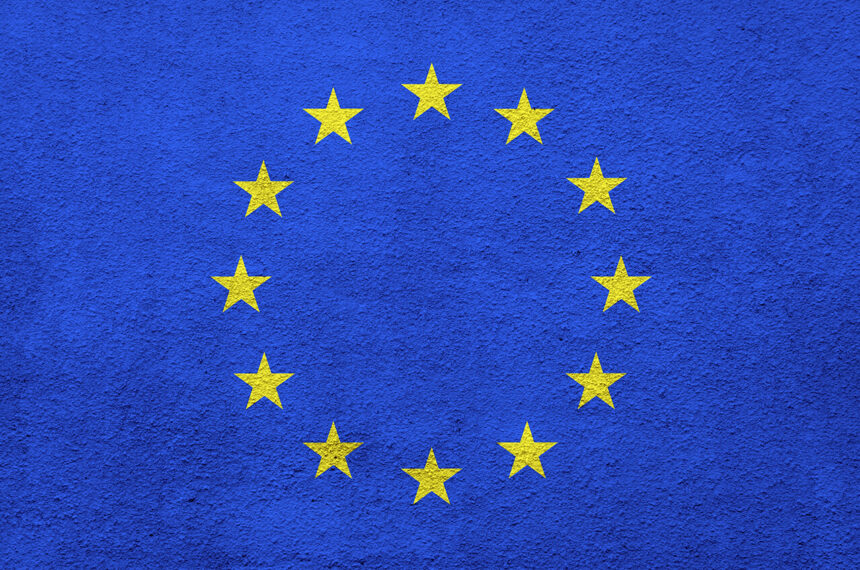 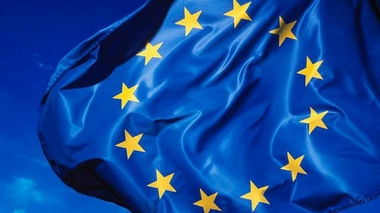 6.	Єдиний Європейський Акт (ЄЄА) (грудень 1985 р., Люксембург). Пан’європейський союз під назвою «Європа є християнська, консервативна, європейська, вільна» 1990 р.
Головні положення ЄЄА, котрі суттєво змінили перебіг процесу європейської інтеграції та сприяли суттєвому поглибленню співробітництва у рамках ЄЕС: 
• до кінця 1992 р. планувалося завершити утворення єдиного простору із функціонуванням чотирьох свобод (пересування людей, товарів, послуг, капіталів); 
• затверджувався обов’язок країн-членів координувати валютну та економічну політику задля створення валютно-економічного союзу (суттєве доповнення Римських угод); 
• встановлювалася тісна інтеграція у науково-технічній сфері, створено Раду Міністрів наукових досліджень;
6.	Єдиний Європейський Акт (ЄЄА) (грудень 1985 р., Люксембург). Пан’європейський союз під назвою «Європа є християнська, консервативна, європейська, вільна» 1990 р.
• відкоригована процедура прийняття рішень у Раді міністрів (більшістю голосів, однак зберігалася можливість застосувати право вето); 
• узгодження принципів та цілей зовнішньої політики; 
• суттєво розширено повноваження Європейського парламенту, зокрема право законодавчої ініціативи. Голова Європарламенту мав підписувати Акт про бюджет ЄС; 
• розширено компетенцію суду ЄС. У подальшому Суд мав відігравати важливу роль у справі формування наднаціональної правової системи у рамках інтеграційного утворення;
• статті Положення про Європейське політичне співробітництво (ЄПС) були введені до Римського договору;
6.	Єдиний Європейський Акт (ЄЄА) (грудень 1985 р., Люксембург). Пан’європейський союз під назвою «Європа є християнська, консервативна, європейська, вільна» 1990 р.
• конкретизовано механізм консультацій в рамках ЄПС (постійні консультації міністрів закордонних справ, а також в рамках інституцій ЄС та внаслідок діяльності Політичних директорів). Зроблено наголос на тому, що Європейські інституції активно залучаються до ЄПС; 
• до сфери ЄПС офіційно включено питання європейської безпеки; 
• разом із тим, військове співробітництво залишалось у сфері НАТО та ЗЄС; 
• гармонізація податкової сфери.
6.	Єдиний Європейський Акт (ЄЄА) (грудень 1985 р., Люксембург). Пан’європейський союз під назвою «Європа є християнська, консервативна, європейська, вільна» 1990 р.
імплементації сприяли поглибленню інтеграції, однак на кінець 1980-х рр. проявилася низка економічних проблем, котрі мали безпосередній вплив як на дискусії навколо концепту «єдиної Європи», так і на сам процес інтеграції: 
• відставання ЄЕС за рівнем ВВП від США (на 36%) та Японії (на 10%); 
• значно нижчі ніж у США та Японії темпи зростання сукупного ВВП; 
• нерівномірний розвиток країн ЄЕС; 
• значно вищий рівень безробіття, ніж у США та Японії.
6.	Єдиний Європейський Акт (ЄЄА) (грудень 1985 р., Люксембург). Пан’європейський союз під назвою «Європа є християнська, консервативна, європейська, вільна» 1990 р.
Зважаючи на це, вагому роль у дискурсі цього періоду починають відігравати саме економічні питання, і до їх вирішення та обговорення беруться економісти. Зокрема, частина європейських економістів пропонували вирішити більшість проблем шляхом поглиблення фінансово-економічної інтеграції. 
Так, на початку 1989 р. Жак Делор (Голова Комісії ЄЕС) оприлюднив проект «Європейського економічного простору» (на основі стратегії «економічного прагматизму»): на другому етапі створення валютно-економічного союзу (із 1 січня 1993 р.) ввести стійкий курс європейських валют. Для коригування валютно-фінансової політики планувалося створити систему центральних банків, а також посилити повноваження Ради міністрів фінансів та економіки. Результатом такої стратегії мало стати посилення виконавчої гілки органів ЄЕС.
6.	Єдиний Європейський Акт (ЄЄА) (грудень 1985 р., Люксембург). Пан’європейський союз під назвою «Європа є християнська, консервативна, європейська, вільна» 1990 р.
Такий проєкт підтримали Велика Британія, Данія та Франція. Натомість ФРН та Італія активно відстоювали ідею розширення повноважень Європейського парламенту, зокрема планувалося перетворити його на двопалатний. Також вони виступили за чіткий розподіл влади на законодавчу, виконавчу і судову. Фактично це був план конфедералізації ЄЕС. 
Уряд Данії восени 1990 р. представив меморандум, яким презентував своє бачення майбутнього Європейського Союзу: координація зовнішньої політики ЄС; збереження консенсусу у сфері ЄПС, а в інших питаннях рішення мали прийматися більшістю голосів; унормування питань щодо співробітництва у сфері освіти, охорони здоров'я та культури. Водночас Данія виступила проти розширення повноважень Європарламенту.
6.	Єдиний Європейський Акт (ЄЄА) (грудень 1985 р., Люксембург). Пан’європейський союз під назвою «Європа є християнська, консервативна, європейська, вільна» 1990 р.
Також данський уряд наголосив на тому, що валютно-економічне та політичне співробітництво має розвиватися на міжурядовому рівні. 
Разом із тим, великі країни декларували прихильність до ідеї поглиблення політичної інтеграції та спільної політики в сфері безпеки як її невід’ємної складової (спільна заява ФРН та Франції, лютий 1991 р.). 
Мета – спільна європейська оборона із збереженням зобов’язань в рамках НАТО. Вагому роль мав відігравати ЗЄС (західноєвропейський союз) – своєрідний міст між ЄС та НАТО. Більшість країн підтримали ці пропозиції, однак Велика Британія та Нідерланди виступили проти.
6.	Єдиний Європейський Акт (ЄЄА) (грудень 1985 р., Люксембург). Пан’європейський союз під назвою «Європа є християнська, консервативна, європейська, вільна» 1990 р.
Період 1990–1992 р. був позначений активними перемовинами щодо принципів оформлення політичного та валютно-економічного союзів у рамках ЄЕС. 
Вагоме місце у цьому діалозі займали питання реорганізації управлінських структур та збалансування законодавства; питання бюджетного контролю та фінансової відповідальності; проблема забезпечення оборони ЄС; проблема охорони навколишнього середовища; енергетична політика; проблеми європейського громадянства (1989 р. Європарламент прийняв Декларацію про основні права і свободи).
6.	Єдиний Європейський Акт (ЄЄА) (грудень 1985 р., Люксембург). Пан’європейський союз під назвою «Європа є християнська, консервативна, європейська, вільна» 1990 р.
Слід наголосити, що внаслідок інтенсифікації інтеграційних процесів у 1980-х рр. суттєво змінилася роль та характер діяльності основних інститутів. Значно зросла політична роль Європарламенту та Єврокомісії. 
Зокрема, саме в рамках Європейської комісії обговорювались усі проєкти реформування Співтовариств. Особливу роль у цьому контексті відігравали Жак Делор (Голова Єврокомісії) та Європейська рада.
6.	Єдиний Європейський Акт (ЄЄА) (грудень 1985 р., Люксембург). Пан’європейський союз під назвою «Європа є християнська, консервативна, європейська, вільна» 1990 р.
У 1973 р., після смерті Р. Куденгофе-Калергі, Міжнародним президентом Пан’європейського союзу було обрано Отто фон Габсбурга (1912–2011 рр.), котрий відіграв вагому роль у розвитку концепту єдиної Європи. 
Він був старшим сином останнього Австрійського імператора Карла І, отримав блискучу освіту і був послідовним прихильником боротьби з комунізмом та об’єднання Європи. Тривалий час він був депутатом Європейського парламенту, де послідовно відстоював ідею розширення та поглиблення процесу європейської інтеграції та очолював  Пан’європейський союз до 2004 р.
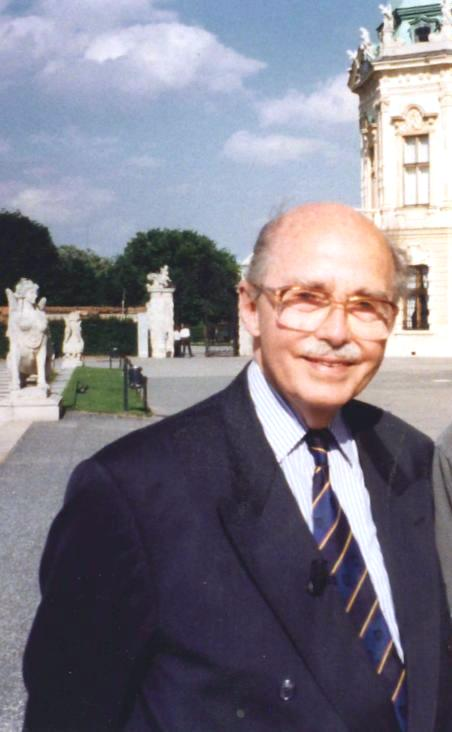 6.	Єдиний Європейський Акт (ЄЄА) (грудень 1985 р., Люксембург). Пан’європейський союз під назвою «Європа є християнська, консервативна, європейська, вільна» 1990 р.
Вагомою заслугою О. фон Габсбурга було перетворення руху в масовий, а також формування молодіжного крила союзу. Слід відзначити, що перша молодіжна організація Пан’європейського союзу була створена у ФРН 1957 р., а у подальшому подібні групи виникли у інших країнах Європи. 
Також він доклав чимало зусиль, щоб залучити до панєвропейського руху постсоціалістичні країни Східної Європи. 
Зокрема, вже 1990 р. було оприлюднено нову програму Пан’європейського союзу під назвою «Європа є християнська, консервативна, європейська, вільна».
6.	Єдиний Європейський Акт (ЄЄА) (грудень 1985 р., Люксембург). Пан’європейський союз під назвою «Європа є християнська, консервативна, європейська, вільна» 1990 р.
Мета нової стратегії – сильна та вільна Європа, а механізм досягнення цієї мети – об’єднання усіх країн на наступних принципах: 
• об’єднання має відбутися на принципах федералізму;
• вільний ринок та правова держава, що забезпечить право кожної людини на самовизначення, а також її демократичні права та свободи; 
• конституційне гарантування правопорядку; 
• вільний розвиток індивідуума в умовах свободи та відповідальності; 
• право на свободу та самовизначення для націй. Отто фон Габсбург робив наголос на необхідності збереження ідентичності усіх націй, навіть найменших. Таке завдання покладалося на інтеграційне утворення на теренах Європи;
6.	Єдиний Європейський Акт (ЄЄА) (грудень 1985 р., Люксембург). Пан’європейський союз під назвою «Європа є християнська, консервативна, європейська, вільна» 1990 р.
• заперечення колективізму і тоталітаризму, котрі не відповідають традиціям та культурі європейців; 
• Європа має бути християнською, адже християнство – це душа Європи, основа її культурного та духовного розвитку; 
• об’єднання має ґрунтуватися на принципах християнського гуманізму; 
• дотримання принципів справедливості та людської гідності, відповідно тільки соціальна економіка може бути гарантом достойного рівня життя усіх громадян;
6.	Єдиний Європейський Акт (ЄЄА) (грудень 1985 р., Люксембург). Пан’європейський союз під назвою «Європа є християнська, консервативна, європейська, вільна» 1990 р.
• заперечення будь-якої дискримінації; 
• підтримка європейського патріотизму, котрий уособлює право на батьківщину для усіх європейців. Отто фон Габсбург наголошував, що заперечує націоналізм та є прихильником саме патріотизму; 
• у майбутньому Європа має сформувати політичний союз, котрий стане вищим ступенем інтеграції.
6.	Єдиний Європейський Акт (ЄЄА) (грудень 1985 р., Люксембург). Пан’європейський союз під назвою «Європа є християнська, консервативна, європейська, вільна» 1990 р.
Зважаючи на ідею необхідності об’єднання усієї Європи, Пан’європейський союз проводив антикомуністичну пропаганду, а його відділення у країнах соцтабору сприяли демократизації суспільства. 
Також після ліквідації комуністичних режимів у Східній Європі у більшості країн офіційно створювалися та активно діяли відділення Союзу. Відтак, 1990 р. на генеральних зборах Пан’європейського союзу у Празі взяли участь 400 делегатів із 26 країн Європи, в тому числі й колишніх країн соціалістичного табору.
6.	Єдиний Європейський Акт (ЄЄА) (грудень 1985 р., Люксембург). Пан’європейський союз під назвою «Європа є християнська, консервативна, європейська, вільна» 1990 р.
Обговорення проблем, котрі стояли на шляху поглиблення інтеграції та створення ЄС, завершилось компромісом, котрий реалізувався у Маастрихтських угодах 1992 р.
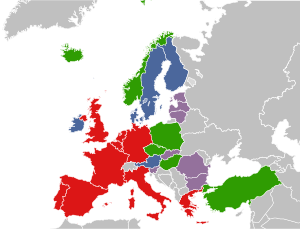 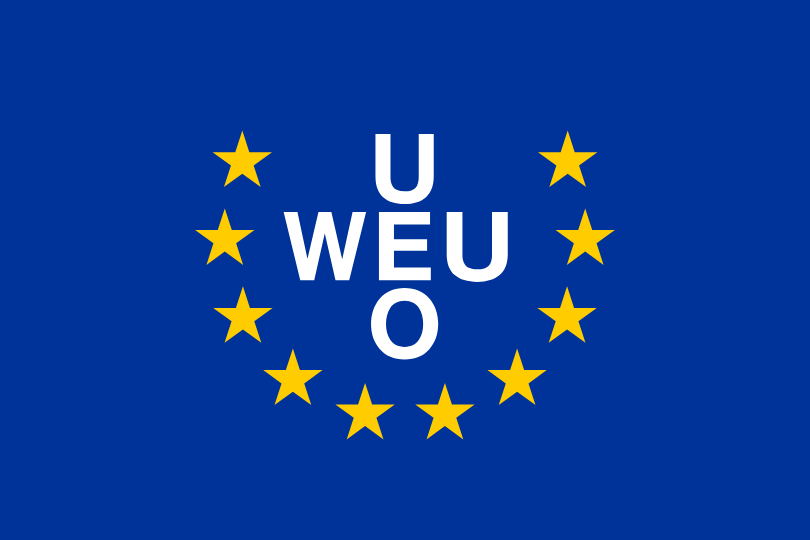